Unit 4  Life on Mars
Integrated skills & Study skills
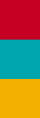 WWW.PPT818.COM
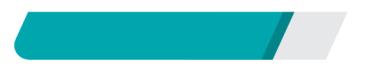 课前自主预习
disadvantage
advantage
risk
carry out
move away from
enough food
be afraid of
be worth the risk
get ill from
miss the first part of
start with a discussion about
such as
after all
一种不同的生活
容易地记住新单词
犯拼写错误
在测试中取得好成绩
担心……
名叫……的节目
抄写新单词
写英语日记
学好新的语法规则
正确回答听力问题
if it's worth the risk
living on another planet such as
some other
were worried about living
been to
have
After all
need to
speak English well
practise more
need to work harder to learn
plan to watch
in order to improve
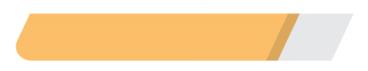 课堂互动探究
词汇点睛
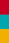 ●1　carry out 开展；执行
[观察] No matter what difficulty you meet with, carry out your plan. 不管你遇到什么困难，都要执行计划。
 [探究]  carry out为动词短语，意为“开展；执行 ”。
[拓展] 含有out的常用短语：
put out扑灭　　　　　　　go out出去
run out用完，耗尽               set out出发；开始
look out留神，当心              find out查明；弄清楚
give out 分发                         work out 解决；算出
be tired out筋疲力尽           turn out原来是，结果是
break out 爆发                         come out 出来；出版；发行
hand out 分发                           sell out 卖完
help out 帮助克服困难　　   take out 拿出，取出
out of breath 上气不接下气
out of control失去控制；无法管理
try out for 参加……选拔(或试演)
stay out待在户外；(晚上)不回家
活学活用
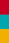 (1)The project we are crazy about ________ out in our school next week.
A．carrying                            B．carried 
C．will be carried                  D．be turned
C
(2)2017•济宁  Xiong'an New Area will help ________ big problems in Beijing, such as traffic jams.
A．set out　                   B．check out
C．work out                   D．give out
C
●2　move away 搬走；离去
[观察] Some students would like to move away from the Earth. 
一些学生想要从地球上搬走。
[探究] move away意为“搬走；离去”，其中away是副词，代词作宾语时需放在move和away之间。
The desk takes up too much space. Move it away, please! 
这张桌子占用了太多的空间。请把它搬走！
[拓展] 含有away的常用短语：
活学活用
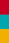 Your neighbour decide to________， and new people will move in. 
A．put away                                B．wash away
C．move away                             D．pass away
C
●3　miss  vt.错过；想念
[观察] But I missed the first part of it. 但我错过了它的第一部分。
[探究] miss作动词，意为“错过”，miss a chance意为“_______________”；miss还可译为“想念”。
If you miss the early bus, you'll be late. 
如果你错过早班车，你就会迟到。
I really miss my father and brother. 
我十分想念我的父亲和弟弟。
错过一次机会
[注意] miss作“错过”讲时，可接名词、代词或动名词作其宾语，不能用动词不定式作其宾语。
我错过了看那部电影。
误 I missed to see that movie.
正 I missed seeing that movie.
活学活用
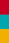 用括号内所给单词的适当形式填空
The speech he ________ (miss) was spoken highly of by the students and the teachers last Sunday.
missed
●4　start with  从……开始
[观察] It started with a discussion about a survey. 
它是从关于一项调查的讨论开始的。
[探究] start with意为“从……开始”，和begin with同义。
[拓展] 含有with的常用短语和句型：
agree with sb同意某人的看法
be strict with sb对某人要求严格
come up with想出(主意)
connect to/with与……相连；连接
deal with处理；对付
fall in love with sb爱上某人
fill…with…用……填充……
get along/on with 与……相处
have something/nothing to do with与……有关/无关
help sb with sth在某方面帮助某人
make friends with 与……交朋友
share sth with sb与某人合用/分享某物
be angry with sb 生某人的气 
be satisfied with 对……满意 
be bored with 对……厌烦
be familiar with 对……熟悉
keep in touch with 与……保持联系
be busy with 忙于……
活学活用
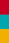 (1)单项选择
The meeting was nice with a joke ________．
A．to start                                        B．to be started
C．to start with                               D．to be started with
C
(2)根据汉语意思完成句子
昨天这个节目是从一个关于学习和业余爱好的关系的讨论开始的。
The programme ____________ a discussion about the relationship between study and hobbies yesterday.
started with
●5　be afraid of  害怕……
[观察] They were even afraid of aliens there.
 他们甚至害怕那里的外星人。
[探究] be afraid of意为“害怕”，后接名词、代词或动名词，重点在“害怕”上；be afraid to do sth意为“(因为害怕而)不敢做某事”，重点在“不敢”。
Some people are afraid of watching horror movies. 
有些人害怕看恐怖电影。
He was afraid to go out alone at night.晚上他不敢独自外出。
[拓展]  (1)“I'm afraid＋(that)从句”意为“恐怕……”，主要用于礼貌地说出令人不快、失望或感到遗憾的事。
I'm afraid (that) I can't stay. 恐怕我不能留下。
(2)I'm afraid 之后还可接 so 或 not，表示前面所提到的情况，表肯定时用 so，表否定时用 not。
—Will he come today? 他今天会来吗？—I'm afraid not. 恐怕不会。
—Is she very ill？她病得很厉害吗？—I'm afraid so. 恐怕是的。
活学活用
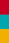 根据汉语意思完成句子
(1)2017•丹东  如果你怕黑，你就开着灯睡觉
___________________，you can sleep with the light on.
(2)他们不敢表达自己的政治观点。
They ________________ their political views.
If you're afraid of dark
are afraid to express
●6　after all  毕竟
[观察] Don't blame him, after all he is only a child. 
别责备他，毕竟他只是个孩子。
[拓展] 含有all的常用短语：
first of all首先　　　　　 not…at all一点儿也不
in all总共                             above all首要的是
all right 行，可以               all over 遍及
all the time 一直，总是
活学活用
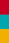 (1)根据汉语意思完成句子
2017•抚顺   你用不着冲。毕竟我们还有些时间。
You don't need to rush. ____________， we still have some time.
(2)根据汉语提示完成句子
____________ (首先), I want to thank my parents for bringing me into this world.
After all
First of all
●7　get ill from 因……而生病
[观察] Maybe you're right, but we might get ill from living there. 
也许你是对的，但我们可能会因为住在那里而生病。
[探究] get ill from意为“因……而生病”。ill可换成其他形容词，意为“因……而变得……”。
I get tired from running. 
跑完步后我感到疲倦。
[拓展] 含有get的常用短语：
get up起床 　　　　　　　get into trouble陷入麻烦
get married结婚                   get ready for sth为某事做好准备
get on/off上/下车                  get away逃脱；离开
get together聚会，联欢       get to到达
get used to 习惯……　　　get back 归还
get to know 了解，认识
get along/on well with 和……相处融洽
活学活用
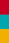 (1)根据汉语意思完成句子
穿上你的大衣，否则你会因着凉而生病的。
Put on your coat, or you'll ____________ the cold. 
(2)单项选择
2017•乐山  The bus is coming. Oh, my God! It's full. I'm afraid we can't ________ it.
A．get up           B．get on            C．get off
get ill from
B
●8　keep an English diary 写英语日记
[观察] Grammar rules are difficult, so I will keep an English diary and try to use the new grammar rules I have learnt.
 语法规则很难，所以我要写英语日记并且试着使用学过的新的语法规则。 
In order to learn English well, I keep an English diary. 
为了学好英语，我写英语日记。
[拓展] 含有keep的常用短语：
keep fit/healthy保持健康 
keep secrets/a secret for 为……保守秘密
keep sth secret (from sb) 对……保密；瞒着……
keep (on) doing sth 一直做某事  
keep sb doing sth 使某人一直做某事
 keep sb from doing sth 阻止某人做某事    keep away from远离……     keep quiet/silent 保持安静         keep sth to yourself 对某事保密
活学活用
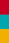 根据汉语意思完成句子
(1)老师们都觉得写英语日记是必要的。
The teachers all think it  necessary______________________．
(2)为了保护环境， 我们应该阻止砍伐树木。
______________ protect the environment, we should keep the trees ________________.
to keep an English diary
In order to
from being cut down
句型透视
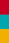 ●1　After all, humans have already been to the Moon.  
         毕竟，人类已经去过月球。
[辨析] have been to, have gone to与have been in
I have been to many famous lakes.
我去过很多有名的湖泊。
They have gone to visit their grandparents. 
他们去看望他们的祖父母了。
I have been in the computer engineering field for 6 years. 
我在计算机工程领域已经有6年了。
[拓展]含有have been的常用短语：have been on已经在上映
have been over已经结束   have been away from已经离开……
活学活用
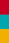 My uncle Mike ________ Wuhan for a month. He is not at home now.
A．have been to                   B．have gone to
C．has been to                     D．has gone to
D
【解析】考查动词短语辨析。句意：我叔叔迈克已经去武汉一个月了，他现在不在家。表示“到……去了”应用have/has gone to；根据句子的主语“My uncle Mike”可知选D。
●2　I often speak English well in class, but I still need to practise 
         more. 尽管在课堂上我经常说英语说得很好，但我仍然需要勤
         加练习。
[探究] speak English well意为“英语说得好”，well是副词，修饰动词speak。
[辨析] well, good与fine
I don't feel very well. 我觉得身体不太好。
The kids all behaved well.孩子们都表现很好。
Now it's a good time to travel to Beijing.
现在是去北京旅行的好时候。
I hope it stays fine for the picnic.
我希望野餐那天还是晴天。
活学活用
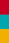 He speaks ________ English, but I can't speak English ________．
A．good; good                         B．well; well
C．well; good                          D．good; well
D